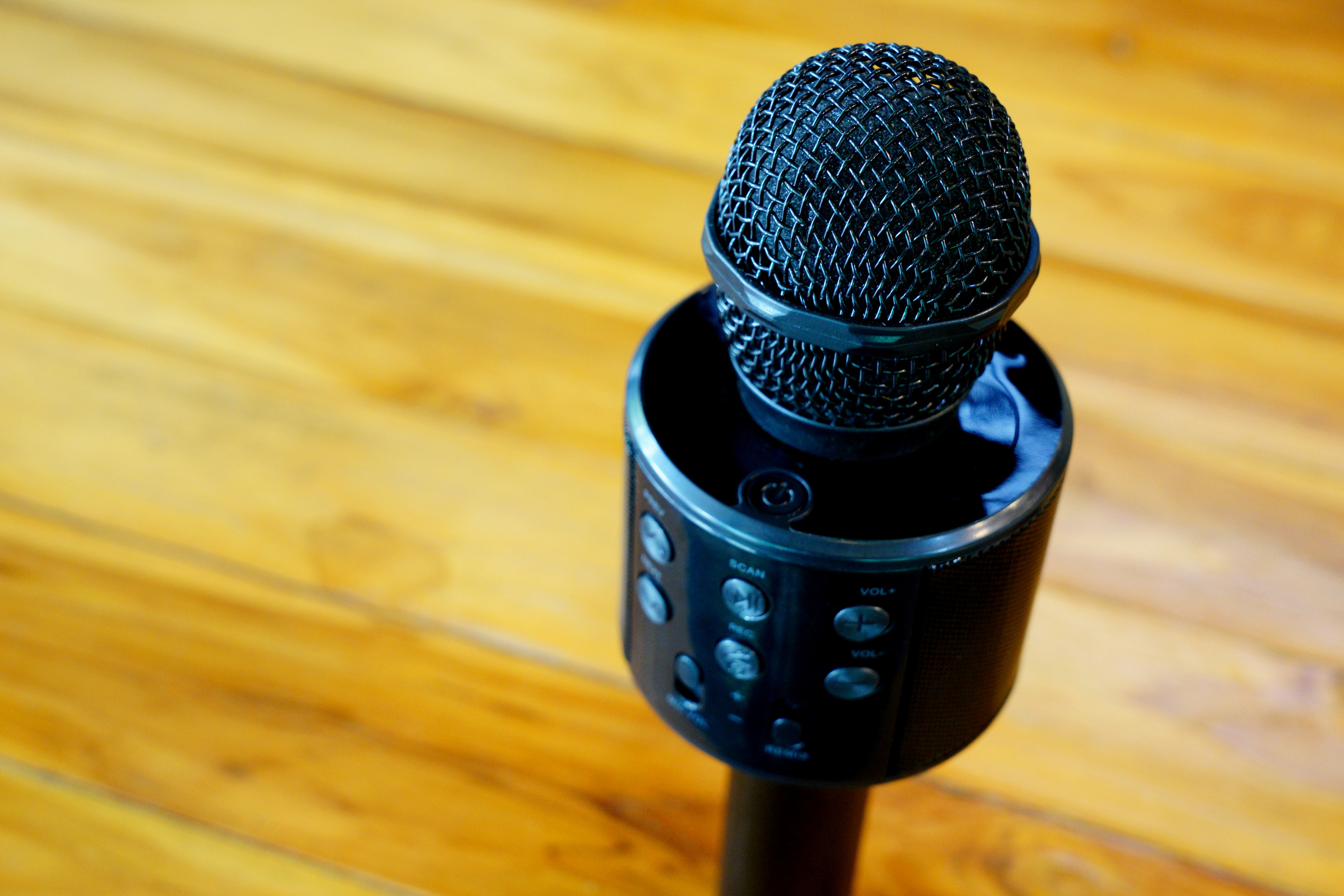 Chapter 1 
Introduction to Public Speaking
Exploring Public Speaking (HACC Edition, 2021)
Chapter  1 Overview
1.1 What is Public Speaking
1.2 The Value of Public Speaking
1.3 Speaking Compentencies
Quote about Public Speaking
According to most studies, people’s number one fear is public speaking. Number two is death. Death is number two. 

Does that sound right? This means to the average person, if you go to a funeral, you’re better off in the casket than doing the eulogy. 
 
Garber (2018)
What IS public speaking?
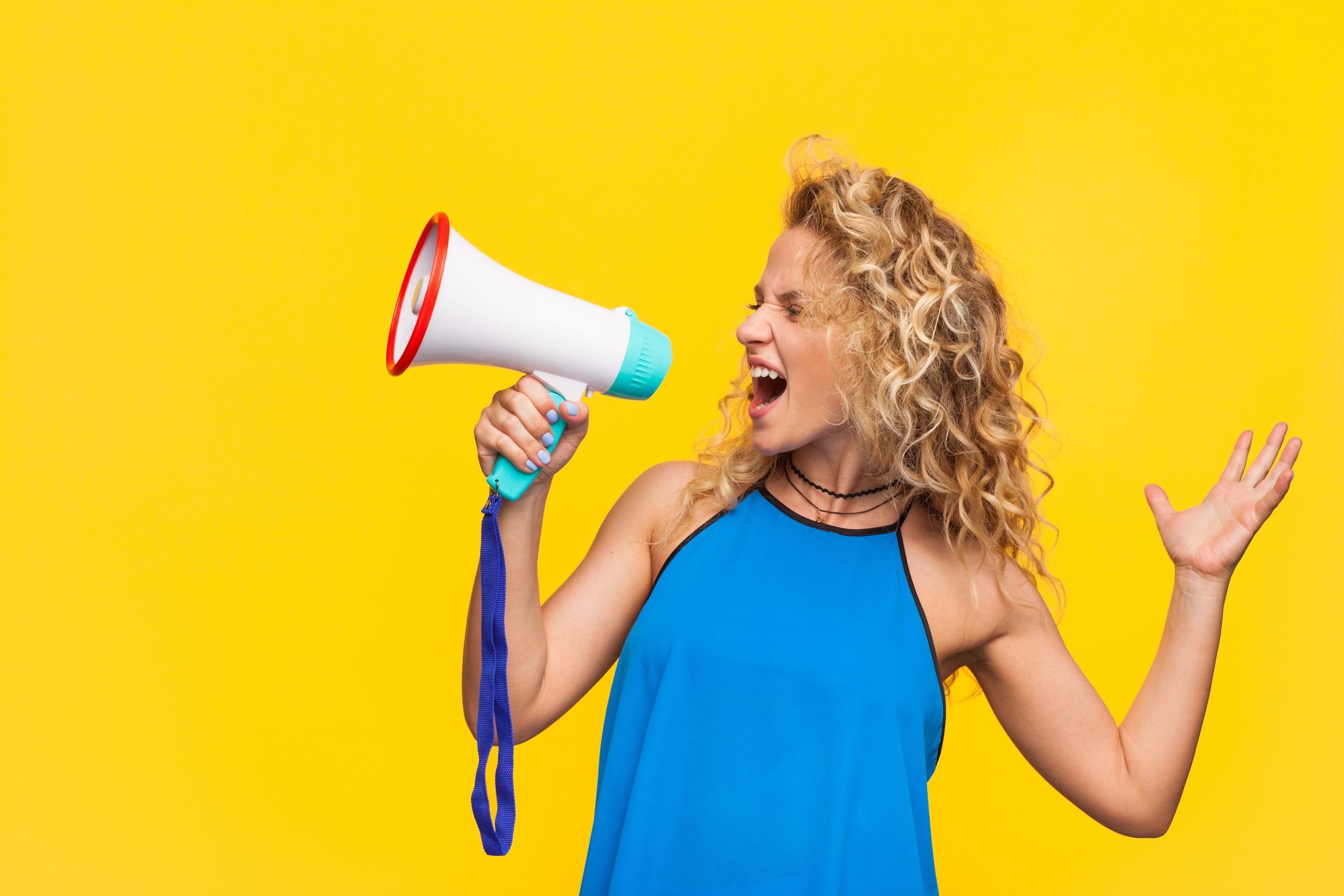 What IS Public Speaking?
1.1
Public  Speaking Defined
To Inform, Entertain or Persuade a Group of People
Using:
Words
Physical Delivery
Visual or Audio Aids
Organized
Prepared 
Intentional
Content
More Purposeful
Highly Organized
Dependent on Outside Resources
Public Speaking 
Is An "Enlarged" Conversation
Delivery
Louder and Energetic
More Formal
Comparison to conversations
Awareness and sensitivity to audience
Exchange of explicit messages about content and less explicit ones about relationships
Dependent on feedback
Almost always face-to face
Public Speaking 
Is An "Enlarged" Conversation
What is the VALUE of Public Speaking?
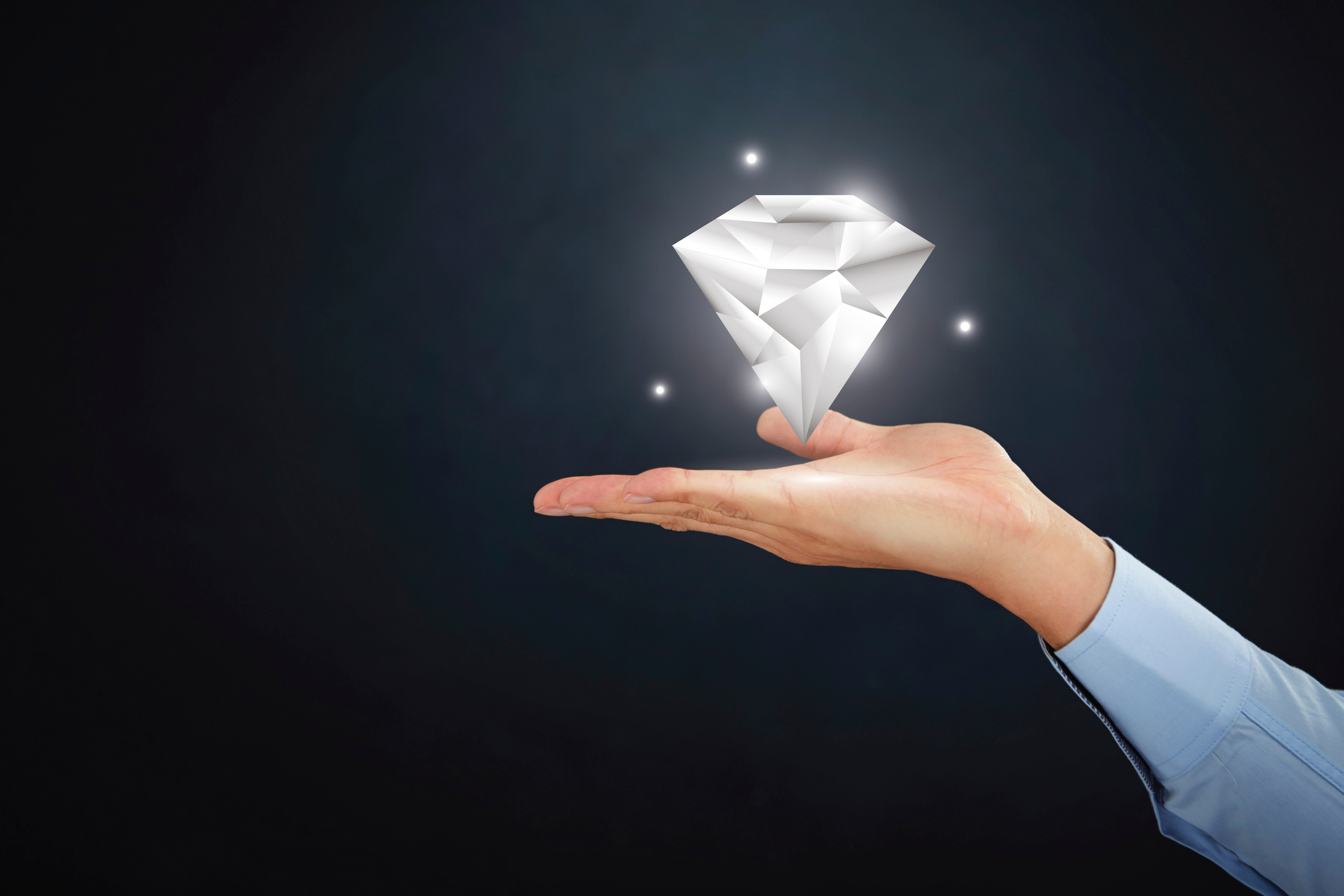 What is the VALUE of Public Speaking?
1.2
Personal benefits
A desired skill for employers
Will benefit you in other classes
Benefits of this Course
Speaking Competencies
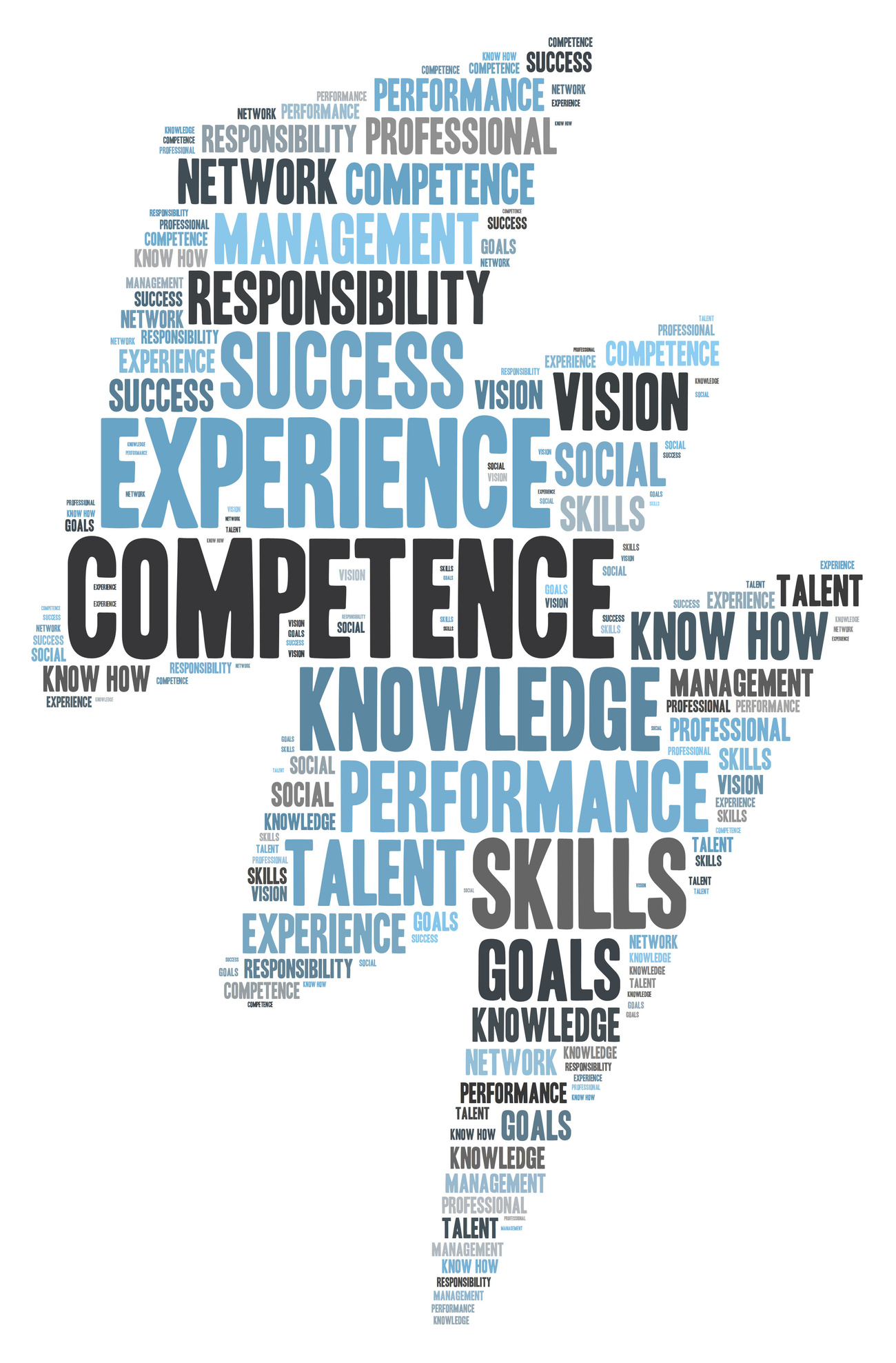 Speaking Competencies
1.3
1.3
Avoid topics that are out of date or lacks originality. 
It should teach something new.
Useful Topic Appropriate to Audience and Occasion
11 Public Speaking Competencies
Engaging Introduction
Orients the  Audience to Topic and Speaker
Attention getter
Speaker credibility
Thesis
11 Public Speaking Competencies
Clear points that relate directly to the thesis
Effective transitions and signposts
Clear Organization
Uses an effective pattern
11 Public Speaking Competencies
Credible sources
Support the thesis
Clearly cited
Well-Supported Ideas
Synthesized and Compelling
11 Public Speaking Competencies
Clear and memorable summary
Refers back to thesis
Ends with strong clincher or call to action
Closure in Conclusion
Reinforces Thesis and Provides Psychological Closure
11 Public Speaking Competencies
Clear, imaginative, and vivid
Free from bias, grammatical errors, and inappropriate usage
Clear and Vivid Language
Careful Choice of Words
11 Public Speaking Competencies
Vocal variation, intensity, and pacing
Natural and enthusiastic
Avoids fillers
Suitable Vocal Expression
Engages the Audience
11 Public Speaking Competencies
Postures, gestures, facial expressions and eye contact that are natural 
High level of poise and confidence
Corresponding Nonverbals
Support the Verbal Message
11 Public Speaking Competencies
Tailored to beliefs, values, and attitudes
Culturally-shared experiences
Adapted to the Audience
Shows Importance
11 Public Speaking Competencies
Adept Use of Visual Aids
Provide Powerful Insights
Of high professional quality
11 Public Speaking Competencies
Clear, compelling manner
Avoid reasoning fallacies
Memorable call to action
Convincing Persuasion
Credible Evidence and Sound Reasoning
11 Public Speaking Competencies
Chapter  1 Review
1.1 What is Public Speaking
1.2 The Value of Public Speaking
1.3 Speaking Compentencies